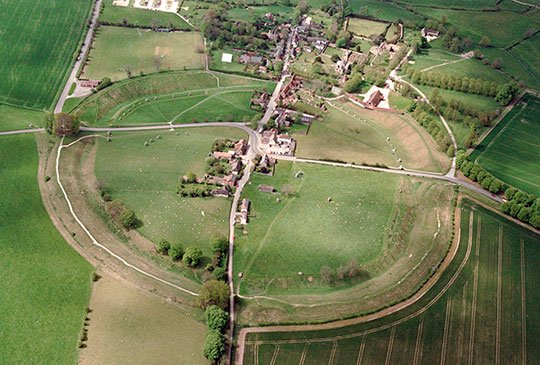 Avebury
Avebury is like stone henge.
Avebury is located in wiltshire England by LAYLA/connor
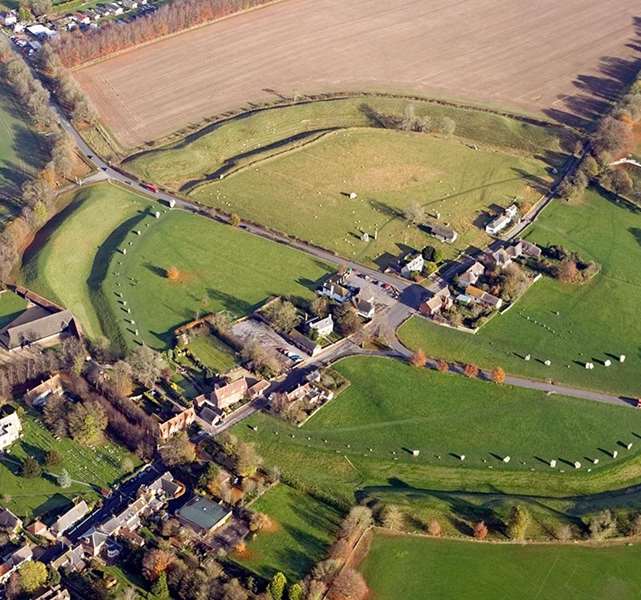 stones
In Avebury some stones have been taken to build houses.
The stones are very old and tall.
You would NOT come at the top.
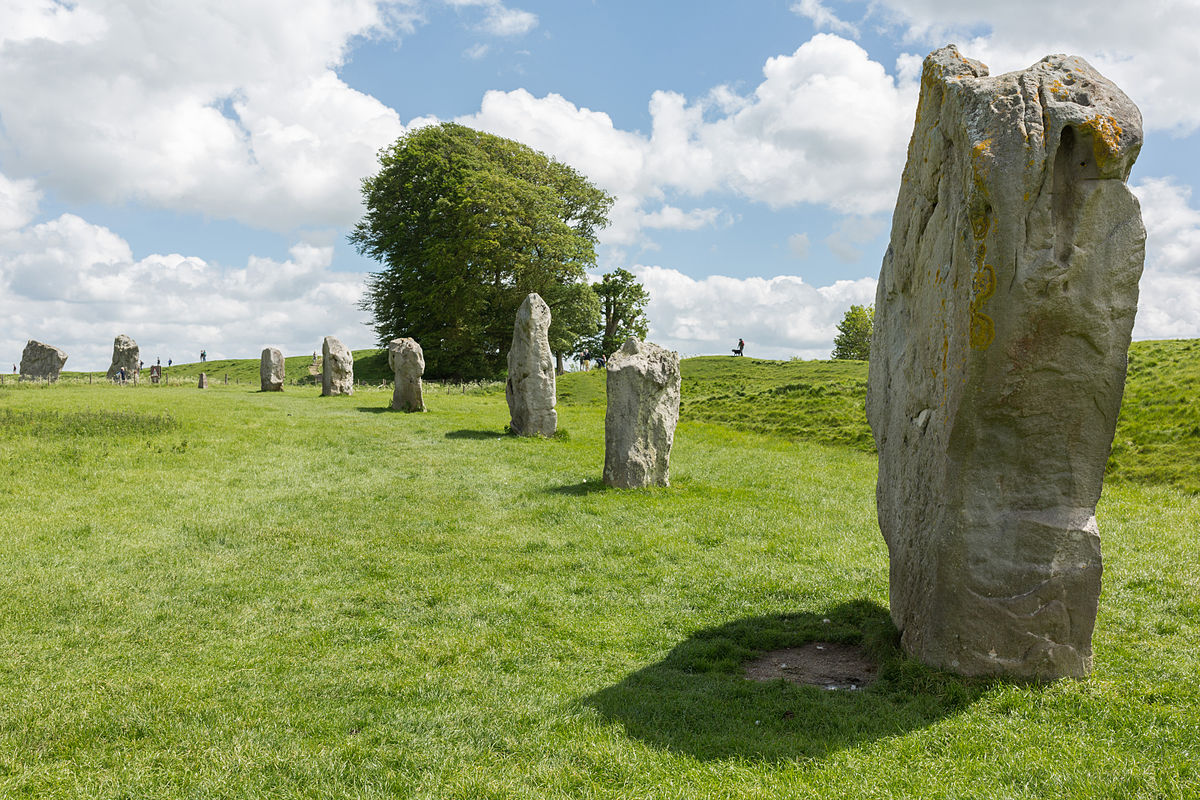 Stones arrival
Some off the stones came from miles a way.
They had to pull the stones with lots of string and poeple.
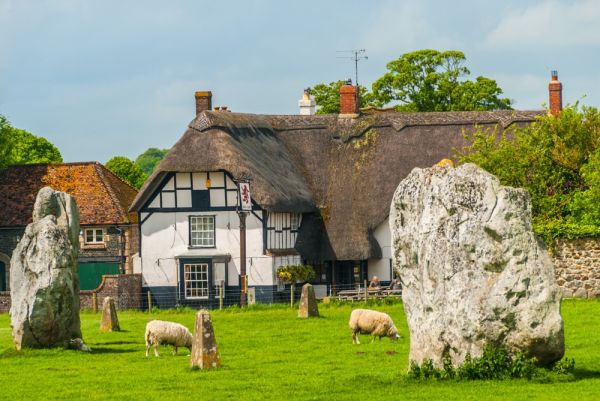 Finally
If you go to  Avebury have fun and have a great time
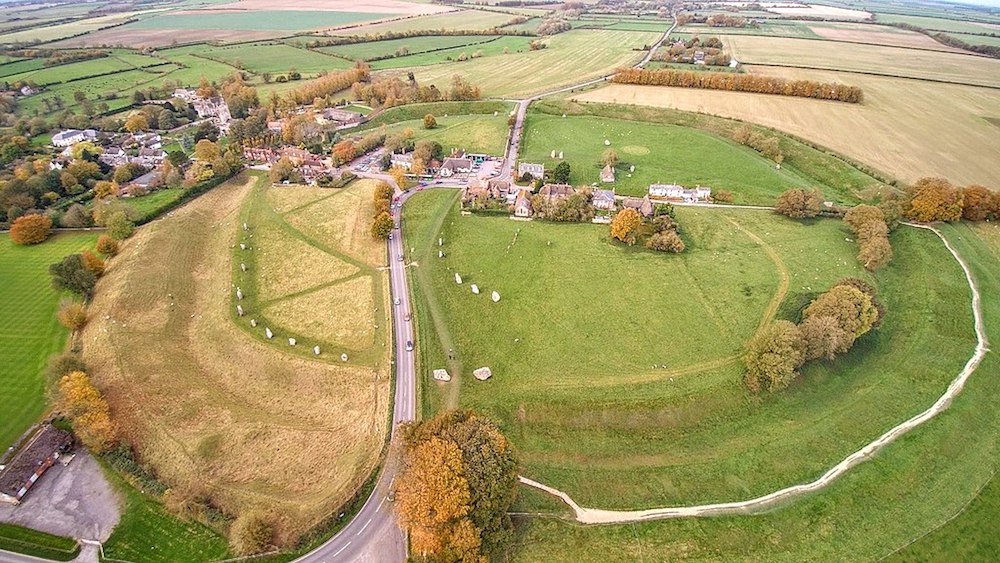